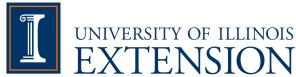 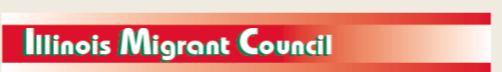 Preparing a New Generation of Illinois Fruit and Vegetable Farmersa USDA NIFA Beginning Farmer and Rancher Development Program Project Grant # 2012-49400-19565http://www.newillinoisfarmers.org
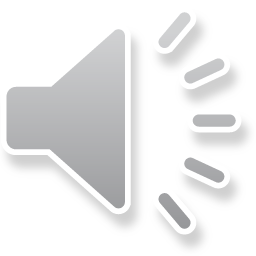 [Speaker Notes: The following presentation was part of a beginning farmer course, “Preparing a New Generation of Illinois Fruit and Vegetable Farmers,”  offered by the University of Illinois and the Illinois Migrant Council from 2012 through 2015.  This course was funded by the United States Department of Agriculture’s National Institute of Food and Agriculture, and specifically by the Beginning Farmer and Rancher Development Program.  For more information about the program and for links to presentations and resources on many other topics, see the website newillinoisfarmers.org.]
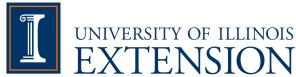 Growing a New Generation of Illinois Fruit and Vegetable Farmers
Conventional and Organic 
Fertilizers
Shelby Henning and Jeff Kindhart
March 2015
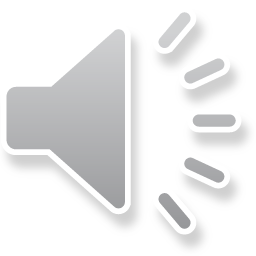 What is fertilizer?
“Any organic or inorganic material of natural or synthetic origin that is added to a soil to supply one or more plant nutrients essential to the growth of plants”

Conventional/inorganic/synthetic: Manufactured
But what about organic synthetics such as urea (NH3)2CO?
Organic: Naturally occurring mineral deposits or
organic materials
Saltpeter = KNO3= bat guano
Rock phosphate
Greensand
Limestone
Crop residue, animal waste, other organic waste products such as ash, biosolids, compost, seaweed, peat
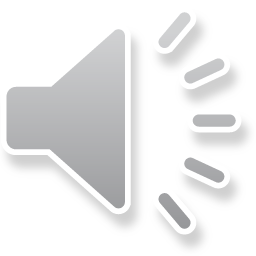 Do I need fertilizer?
Crop demands more than soil supply
Can the plant tell where 
	it comes from?
Mechanisms of 
    plant uptake
Genotype vs phenotype
Non-responsive soils?
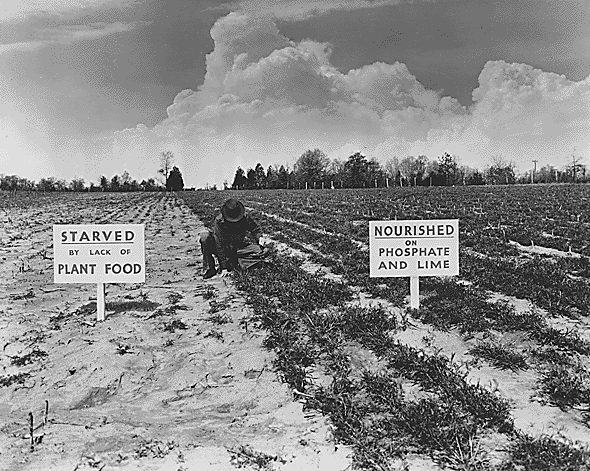 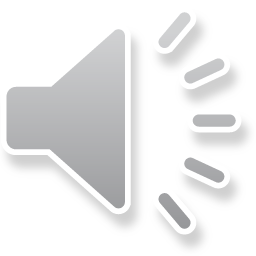 Optimizing returns on fertilizer inputs
The law of diminishing returns applies to fertilizer use
Use just enough to provide for optimal crop response
On-farm trials can help dial in specific needs
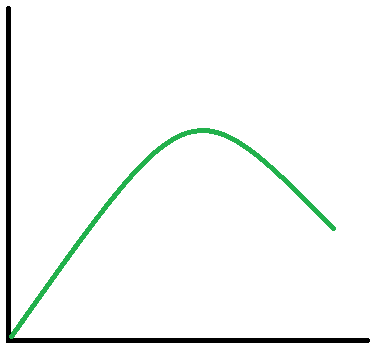 Best (point of diminishing returns)
CROP  YIELD
Waste of resources
Better
Good
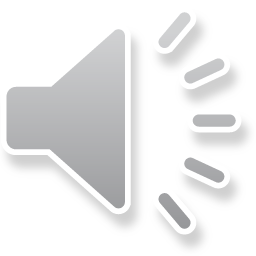 FERTILIZER INPUT
The essential nutrients
The element must be required for the plant to complete its life cycle (AKA seed to seed)
No other element may substitute
The element is directly involved in 
    the nutrition of the plant
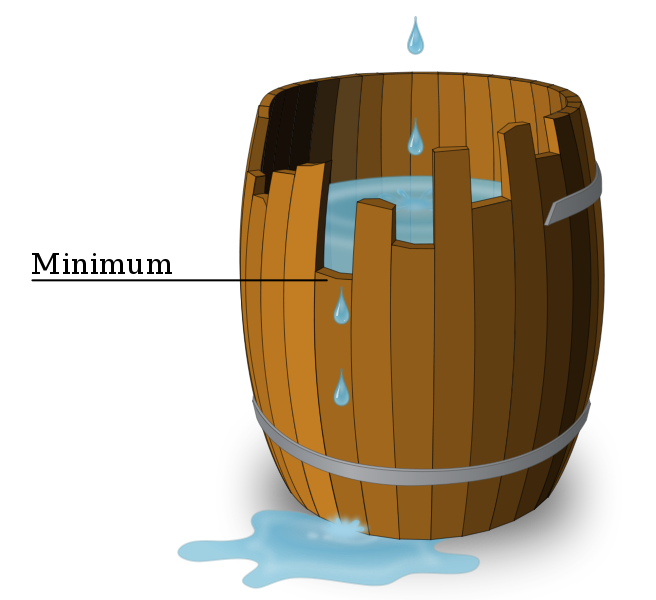 N
P
K
Ca
Mg
S
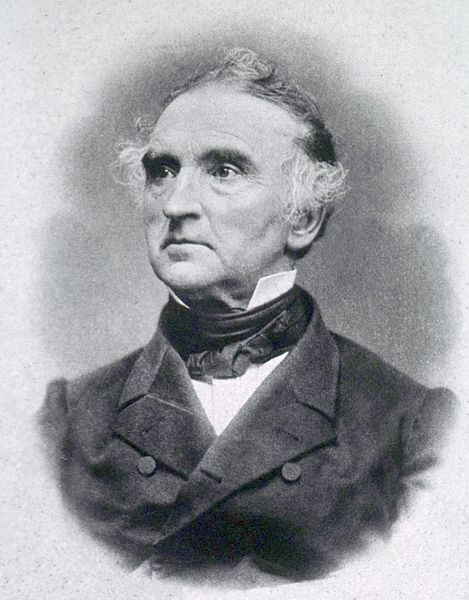 Justus von Liebig’s “law of the minimum”–
	“Plant growth is controlled not by the total amount of resources available, but by the scarcest resource”
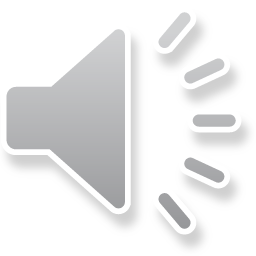 The essential nutrients
Hydrogen
Oxygen
Carbon
Not derived from soil or fertilizer
“Structural nutrients”
Macronutrients
Potassium
Phosphorous
Nitrogen
~50 mg/kg in the plant
“Primary nutrients”
Calcium
Magnesium
Sulfur
“Secondary nutrients”
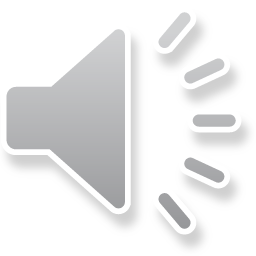 Derived from soil or fertilizer
The essential nutrients
Micronutrients
Boron 
Manganese
Copper
Molybdenum
Iron
Zinc
Derived from soil or fertilizer
< 50 mg/kg in the plant
Definitely!
You very rarely have to worry about micronutrient deficiencies. 
Micronutrients are required by plant in very, very low amounts.
Fertilizing with micronutrients frequently causes more problems than the application was supposed to solve
Silicon 
Sodium
Vanadium
Chlorine
Cobalt
Nickel
Uncertain!
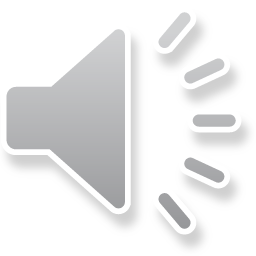 What’s in the bag?
For routine plant culture, macronutrients most important 
For instance a typical fertilizer bag will have a guaranteed analysis aka grade.
What’s on the bag varies from state to state but usually includes…
Name, brand, or trade-mark
Guaranteed chemical analysis
Potential acidity (CaCO3 equivalent)
Manufacturers name and address
Net weight of the fertilizer in the container
Complete vs. incomplete (usually, but not always 3 numbers)
20 – 20 -20 vs. 46 – 0 – 0 vs. 15 – 0- 15
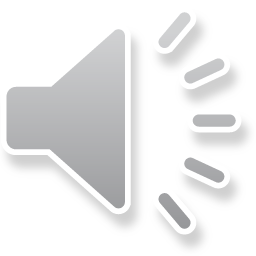 What’s in a typical fertilizer?
ILLIZER BRAND
COMPLETE FERTLIZER
Guaranteed analysis!
10 – 10 - 10
I
K
N
P
% K (as K2O)
% N
% P (as P2O5)
ILLIZER Fertilizer Co.
Branson, Mo.
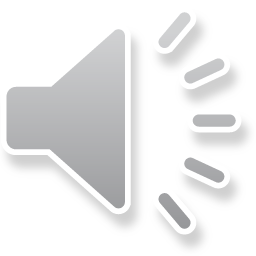 Crop utilization of fertilizer N
Fertilizer N uptake efficiency varies (FNUE)
Soil N-supplying capacity
Weather conditions
Crop growth and N uptake
Soil N mineralization
N losses
Typical uptake efficiency is 30-50% of N fertilizer applied
Even with high N rates, the soil often supplies the majority of crop N
Proportion of N uptake decreases during the growing season
Progressive depletion of fertilizer N
Plant and microbial uptake
N losses from the system
Ongoing soil N availability through 
mineralization
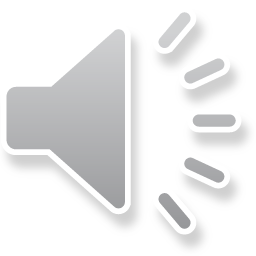 Synthetic N fertilizer
The percentage of N in the fertilizer
Weight * analysis = amount of N per unit amount (Lb./Lb., etc.)
Additional information is usually supplied regarding the N present (generally for synthetic N)
Water insoluble nitrogen (WIN) – Slowly available
Water soluble nitrogen (WSN) – Quickly available

WSN - 4-6 week response
Over-application can cause injury, too much vertical growth
WIN – much less likely to injure, much slower response
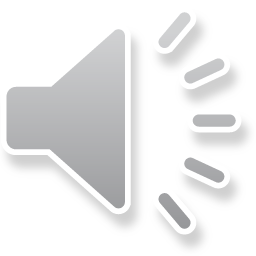 Synthetic N fertilizer
Why does fertilizer “burn” plants?
Over-application (please calibrate your equipment)
Improper post-application handling
Some more prone than others
Corrosivity
Salt index (classifies fertilizer material relative to each other and shows which is most likely to cause injury) 
http://www.soils.wisc.edu/extension/wcmc/2008/pap/Laboski1.pdf
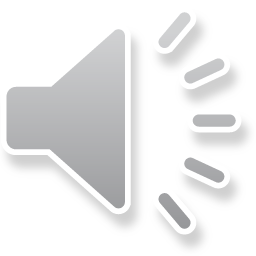 Salt index continued
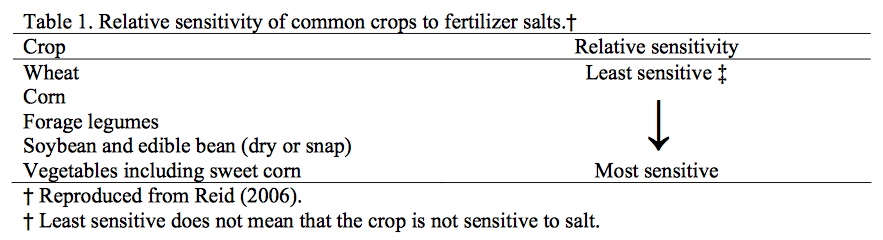 http://www.soils.wisc.edu/extension/wcmc/2008/pap/Laboski1.pdf
Reid, K. 2006. Soil fertility handbook. Ontario Ministry of Agric., Food and Rural Affairs. Publ. 611.
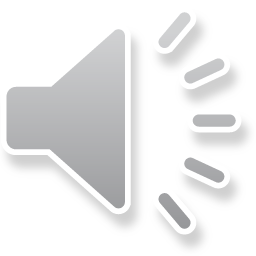 Synthetic N fertilizers – Anhydrous NH3
Advantages:
High N content (82-0-0)
Reduces transport, distribution, and storage cost
Lost cost of manufacture compared to other synthetic N fertilizers
Used to make other fertilizers
Disadvantages
Must be stored and applied under pressure
Hazardous to health
High concentrations can be lethal
Highly corrosive
Safety equipment is critical (goggles, gloves,
       gas mask, bucket of water)
Has a drastic effect on soil
Partial sterilization
Solubilzation of organic matter
pH 9 or higher
Diversion for illicit drug synthesis
Normally used for cash-grain crops, specialty crops 
      not so much
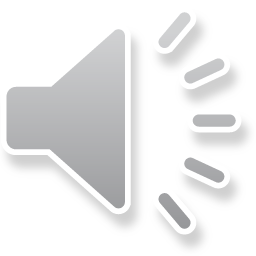 Synthetic N fertilizers – Aqua NH3
Low-pressure solution of NH3 in water (ammonium hydroxide solution)
Contains 20-25% N
Not suitable for surface applications
Not common in vegetable crop culture
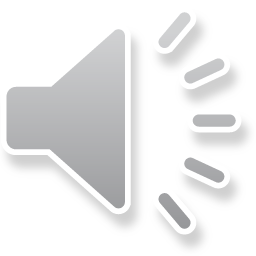 Synthetic N Fertilizers – Urea Ammonium Nitrate (UAN)
UAN is a nonpressure solution of ammonium nitrate, urea, and water.
Two grades are most common: 28-0-0 and 32-0-0
The lower analysis material contains more water and can be stored at lower temperatures. 
Salt crystals will form at about 0oF for 28 percent solution and at about 32oF for the 32 percent solution.
UAN solutions have an advantage in terms of handling
Can be pumped, mixed with chemicals and sprayed
They are corrosive and will quickly destroy brass, bronze and zinc, carbon steel and cast iron
UAN doesn’t corrode aluminum alloys, stainless steel, rubber, neoprene, polyethylene, vinyl resins, and glass.
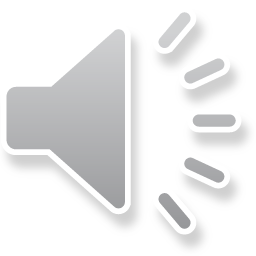 Synthetic N Fertilizers - Urea
Fertilizer grade 46-0-0
Undergoes enzymatic hydrolysis and subsequent nitrification
H2NCONH2 + H2O  2NH3 + CO2	 2 NO3-
Advantages
High N content
Water soluble
No health hazard
No danger of fire or explosion
Disadvantages
Subject to losses if not properly managed
NH3 toxicity (avoid placement with seed)
Rapid nitrification
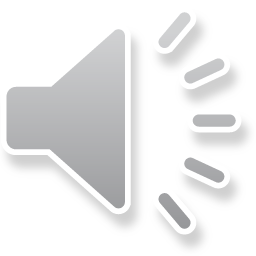 Synthetic N fertilizers – Ammonium Nitrate
Fertilizer grade 31-0-0
More popular in Europe than the U.S.
Cakes during storage
Half the N is NO3- (leaching issues)
Fire and explosion hazard
Can be difficult to obtain
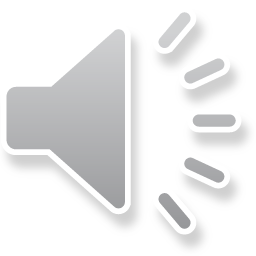 Synthetic N Fertilizers – Ammonium Sulfate
Fertilizer grade 21-0-0-24
Advantages
Acidic
No need to incorporate
Slows nitrification
Also supplies S
Good physical properties
Disadvantages
Can easily cause injury to above ground plant parts
Low N content
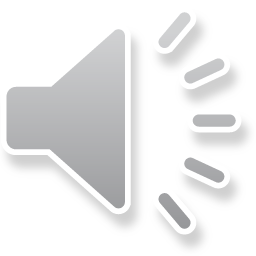 Synthetic N Fertilizers – Potassium Nitrate
KNO3 is especially useful where a highly soluble, chloride-free nutrient source is needed. 
All of the N is immediately available for plant uptake as nitrate
Vegetable and orchard crops sometimes are fertilized with a nitrate-based source of nutrition in an effort to boost yield and quality 
Contains a relatively high proportion of K, with a N to K ratio of approximately 1:3. 
Many crops have high K demands and can remove as much or more K than N at harvest. 
Applications of KNO3 to the soil can be made before the growing season or as a supplement during the growing season
A diluted solution is sometimes sprayed on plant foliage to stimulate physiological processes or to overcome nutrient deficiencies. 
Foliar application of K during fruit development can be advantageous for some crops, since this growth stage often coincides with high K demands during the time of declining root activity and nutrient uptake. 
Commonly used for greenhouse plant production, fertigation, and hydroponic culture.
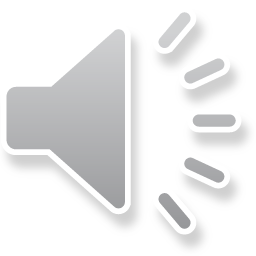 Synthetic N fertilizers – Calcium Nitrate
15.5-0-0
Also supplies calcium (19% Ca)
Water soluble
Suitable for preplant fertility, sidedressing, fertigation, foliar applications
No volatile N losses
Popular for correcting blossom end rot in tomato, pepper and eggplant as well as correct cork spot and bitter pit in apple and pear.
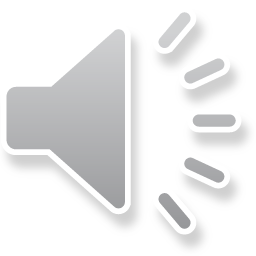 Synthetic N Fertilizers – Ammonium Phosphates
Monoammonium phosphate (MAP) 11-52-0
Diammonium phosphate (DAP) 18-46-0
Ammonium polyphosphate (APP) 10-34-0

Advantages
Provide P as well as N
Disadvantages
Can overapply P if using as sole source of N
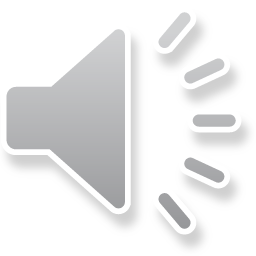 Slow/controlled release synthetic N fertilizer
Controlled-release nitrogen – designer N release: 70-270 d
Slow-release i.e. urea form, sulfur-coated urea, PCSCU, IBDU, WIN
Advantages
More uniform growth
Not likely to cause damage
Losses through soil or air less likely
Disadvantages
May not work on cold soil
Most are expensive
May not see quick plant response
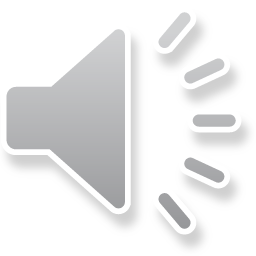 Stabilized synthetic N fertilizers
N fertilizer formulated to include compounds intended to decrease N losses and increase fertilizer N use efficiency
Generally urea or ammonium-based
Examples:
N-n-butyl-thiophosphoric-triamide (NBPT)
DCD (dicyandiamide)
Stabilized ≠ slow or controlled release
May or may not work, sometimes decrease yield
Cost can be a concern
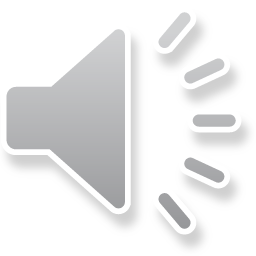 Organic N fertilizers
The major agricultural source of fixed N prior to 1920
Wide variety of materials
Low N content
No negative consequences?/Can’t over-apply?
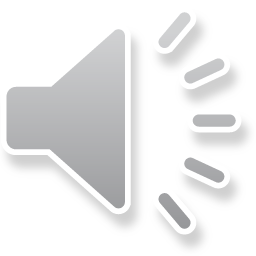 Organic N Fertilizers
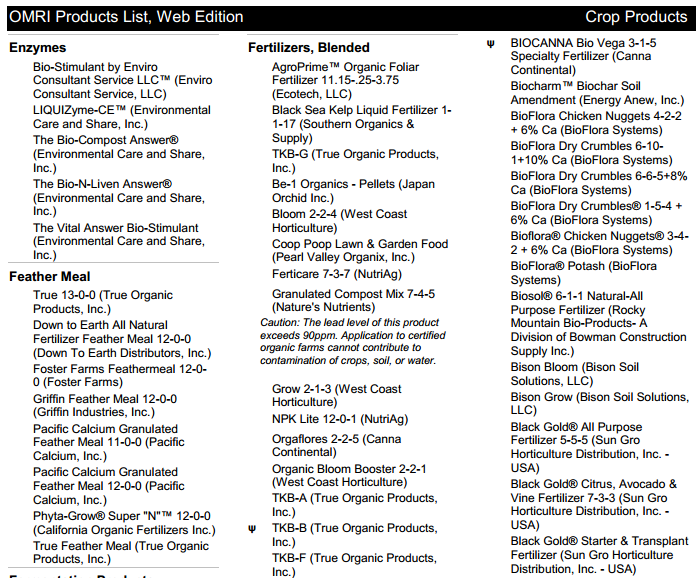 http://www.omri.org/sites/default/files/opl_pdf/crops_category.pdf
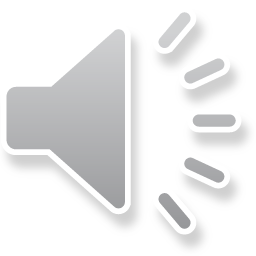 Organic N Fertilizers – Animal Manure
Of local importance
Disposal a problem for confinement operations
N content depends on
Kind of animal
Feed and bedding material
Method of:
Handling
Storage
Application
Average N content: 10 lb N/ton (0.5%)
50% of the N is available in the first year after
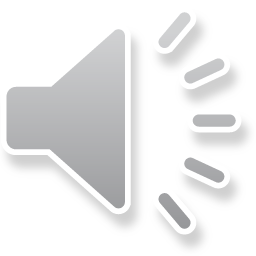 Organic N fertilizer – sewage sludge
Treated to reduce pathogens, odor, and heavy metal concentrations
By adding lime to precipitate heavy metals
Aerobic or anaerobic digestion
By dewatering
Extent of treatment varies:
Class A: no restrictions, better grade
Class B: restricted use
Both classes may contain radioactive or pharmaceutical wastes
Contains organic (complex N compounds) and 
   inorganic N (as NH4+)
Contains most other macro and micronutrients
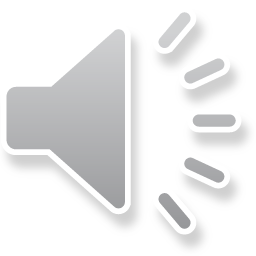 Organic N fertilizer – sewage sludge
N content of sewage sludge is variable
Application rates determined by:
Crop N requirement
Content of plant-available N, including:
NO3--N
NH4+-N, with adjustment for volatilization losses
Mineralizeable organic N as estimated by incubation 
assays
P content
Sludge applied at agronomic N rates supplies excessive P
Heavy metal content
Often determines annual and cumulative soil loading 
limits
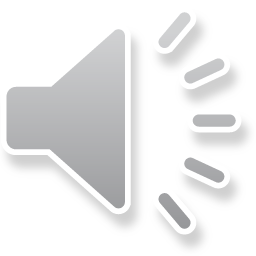 Organic N fertilizer – green manure/cover crops
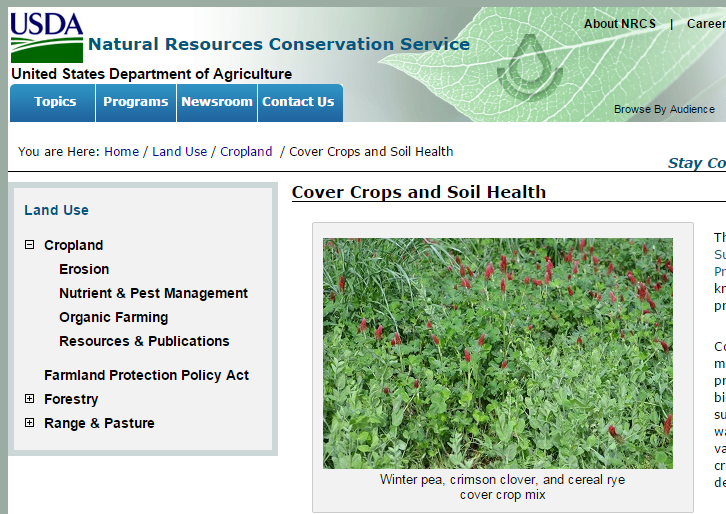 For summer cash crop, use as 
    winter cover
Plant in fall
Kill or harvest in spring
By plowing under (green manure) 
     or herbicide
Source of N
Not all N is plant available
Supplemental N may be needed
Non-leguminous crops do not supply much N
Reduced NO3- leaching from soil from assimilation
Increase in soil organic matter
Reduced erosion
There are many options: http://www.nrcs.usda.gov/wps/portal/nrcs/detailfull/national/landuse/crops/?cid=stelprdb1077238
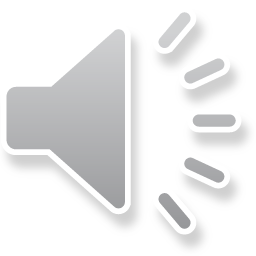 Organic N fertilizer – animal by-products
Products of the slaughterhouse industry
Blood meal (highest N of all the natural organics) (12-1.5-0.5)
Bone meal 
Feather meal
Fish meal/emulsion 
Tend to have offensive odor
Generally expensive
Slow-release of nutrients
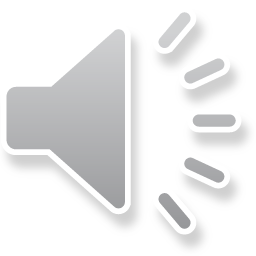 Organic N fertilizer – mineral forms
N does not normally occur in mineral forms
Except as fixed NH4+ in rocks and clay minerals
Fixed = not available
Or, as nitrate salts in arid regions
Chilean nitrate = nitratine = NaNO3
Acatama desert, Chile; Death Valley, CA
Bat guano = KNO3
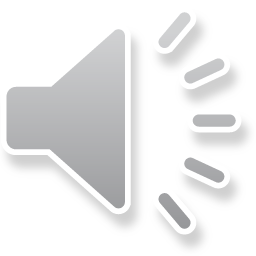 P fertilizers
Back to the bag: what does the number
   mean?
Actual % of P?
No (P2O5), to get the actual % P x by 0.44
Why?
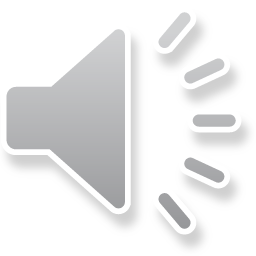 Seasonal uptake of P by plants
Unlike N
Taken up throughout the life of the plant
Early growing season most critical
A paradox: P required for root growth, root growth limits P uptake
Root system not well developed in seedlings
Cool weather slows plant growth – purple corn?
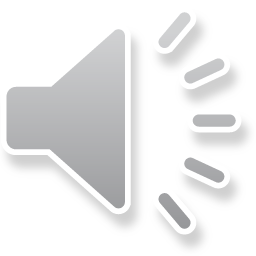 Synthetic P fertilizers – phosphoric acid
Fertilizer grade 0-50-0
Made from rock phosphate
Some use in fertigation
Main use is manufacture of other P fertilizers
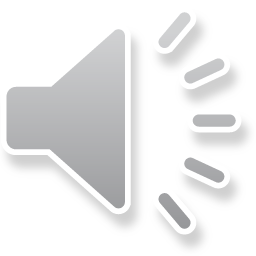 Synthetic P fertilizers – calcium orthophosphates
Single superphosphate
AKA ordinary superphosphate (OSP); normal superphosphate (NSP)
Fertilizer grade: 0-20-0-12 (8.6%P; 12% S)
Leading P fertilizer until 1950’s
Main limitation is low P analysis
No longer available in the U.S., still used in other parts of the world
Triple superphosphate (TSP)
AKA concentrated superphosphate
Fertilizer grade 0-46-0
Contains very little S
High analysis reduces costs
Leading P fertilizer in the U.S. in the 1950’s and 1960’s
Still widely available
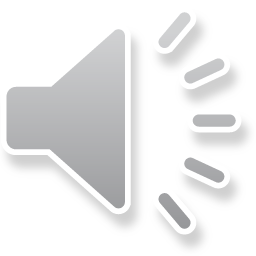 Synthetic P fertilizers – ammonium phosphates
Monoammonium phosphate “MAP”
Fertilizer grade 11-52-0
Diammonium phosphate “DAP”
Fertilizer grade 18-46-0
Most common P fertilizer in the U.S.
Ammonium polyphosphate “APP”
Fertilizer grade 10-34-0
Used in fluid fertilizers
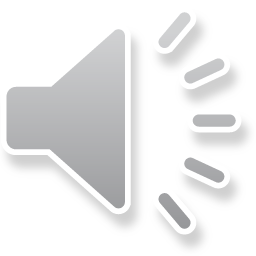 Synthetic P fertilizers – ammonium phosphates
Advantages
Completely water soluble
Supply P as well as N
High P content
Minimizes shipping, handling, and storage costs
Application flexibility
Liquid or solid
Increased P uptake in the presence of NH4+
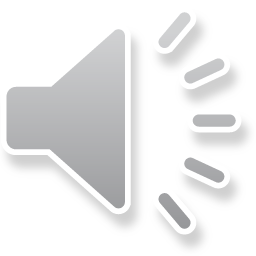 Synthetic P fertilizers – ammonium phosphates
Special advantages of MAP
Increased N efficiency
No NH3 volatilization
No NH3 toxicity
Easier to manufacture 
Requires a lower grade of phosphate rock than DAP
Advantages of PAP
High P content
High P solubility
Good agronomic effectiveness except in cool soils
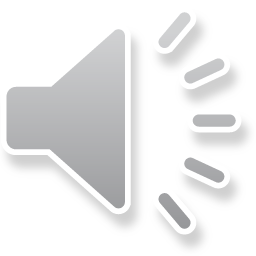 Synthetic P fertilizers – nitric & potassium phosphates
Nitric phosphate
Fertilizer grade 20-20-0
Only 50% of the P is water soluble
Best suited for acid soils
Mainly used in Europe
Potassium phosphate
Two types:
KH2PO4 (0-52-35)
K2HPO4 (0-41-54)
Main use is for small areas/extremely valuable crops
Advantages
High content of P and K
P is 100% soluble
Supply K without Cl-
Disadvantage
Cost can be prohibitive
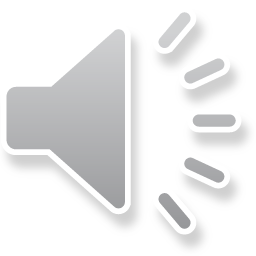 Organic P fertilizers - animal manure
Accounts for most organic P applied to cropland
Also contains inorganic P
P form and content depend on:
Type of animal
High content of total and organic P in poultry manure
Feed
Storage
Decreases of organic P
Increases inorganic P
General composition: 0.5-0.25-0.5 by weight
Available P: <2 lb per ton
High levels of available P in 
    heavily manured soils
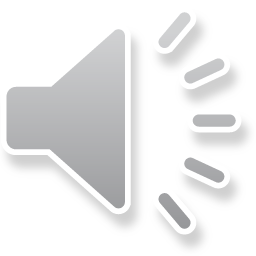 Organic P fertilizers – sewage sludge
Contains 2-4% P (dry weight basis)
Most of the P is inorganic
Typical applications supply excessive P for crop production
Can have problems with heavy metal accumulation
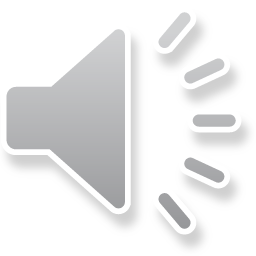 Organic P fertilizers – rock phosphate
An important P fertilizer in the U.S. until the 1950’s
Still used in the tropics
Mined from phosphate rock reserves in the U.S.
Florida
N. Carolina
Utah
Idaho
Tennessee
Obtained by:
Strip mining (surface) in the East
Shaft mining (below ground) in the West
Very limited fertilizer value unless the soil pH is <6
Release depends on granule size
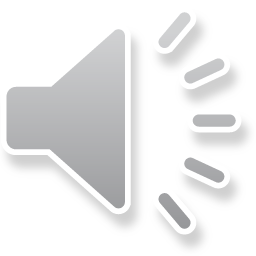 Synthetic K fertilizers
These are all mined from mineral deposits

KCl AKA muriate of potash
Fertilizer grade 0-0-60 (“red”) or 0-0-62 (“white”)
Most common K fertilizer
Mined from natural deposits of sylvite
Largest deposits are in Saskatchewan 
Less expensive than N or P fertilizer
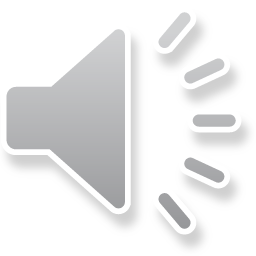 Processed mineral forms of K
K2SO4 AKA sulfate of potash
Fertilizer grade 0-0-50-17 (S)
Used on Cl- sensitive crops (potatoes, tobacco)
KNO3
Fertilizer grade 13-0-44
Main use for:
Fruit trees
Cotton
Vegetable crops
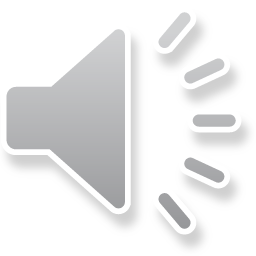 Processed mineral forms of K
Alkaline K fertilizers
K carbonate
K bicarbonate
K hydroxide
Good for use on acid soils
Increase the efficacy of P fertilizers
Cost is the main limitation
K fertilizers containing S
K thiosulfate
K polysulfide
Suitable for foliar applications and fertigation
Expensive
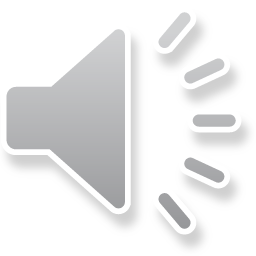 Organic K fertilizers
Animal manure
K content less variable than for N or P
Lower for liquid than dry manure
Average composition: 0.5-0.25-0.5
Available K: <4 lb/ton
Kelp & seaweed
Contain inorganic K salts
KCl, K2CO3, etc.
These water soluble salts will leach into the soil
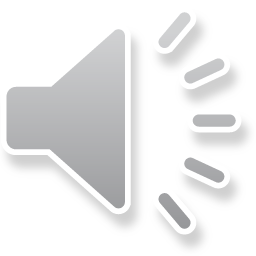 Final thoughts to consider
Is there a difference?
There are ways to offset possible negative effects
There is still a lot to learn, the fertilizer industry is massive, this presentation is not the whole story on fertilizer materials
For maximum efficacy conduct on-farm trials
What works for you, works for you. That’s the bottom line
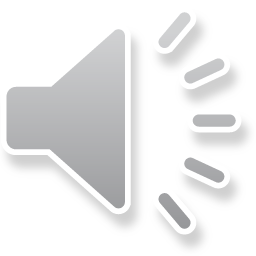 To reach us
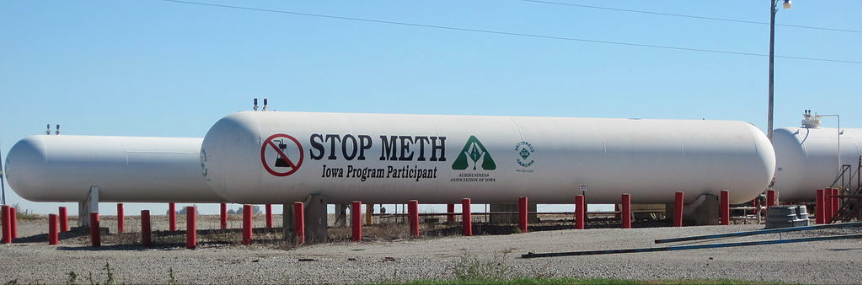 If you have questions …
University of Illinois Extension Local Food Systems and Small Farms team
http://web.extension.illinois.edu/smallfarm/
USDA’s Start2Farm site
http://www.start2farm.gov/
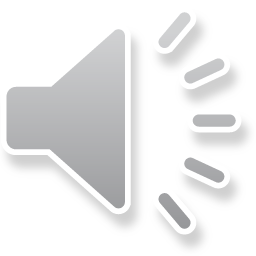 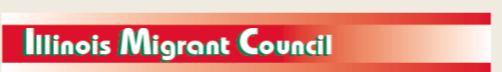 [Speaker Notes: Our beginning farmer training program ended in the fall of 2015.  The best way to pursue answers to questions about fruit and vegetable production in Illinois is to contact educators on the University of Illinois Extension Local Food Systems and Small Farms team.  Extension programs in other states are operated by the land-grant university in each state.  Additionally, USDA’s Start2Farm site provides listings of farmer training programs in specific states and localities.]